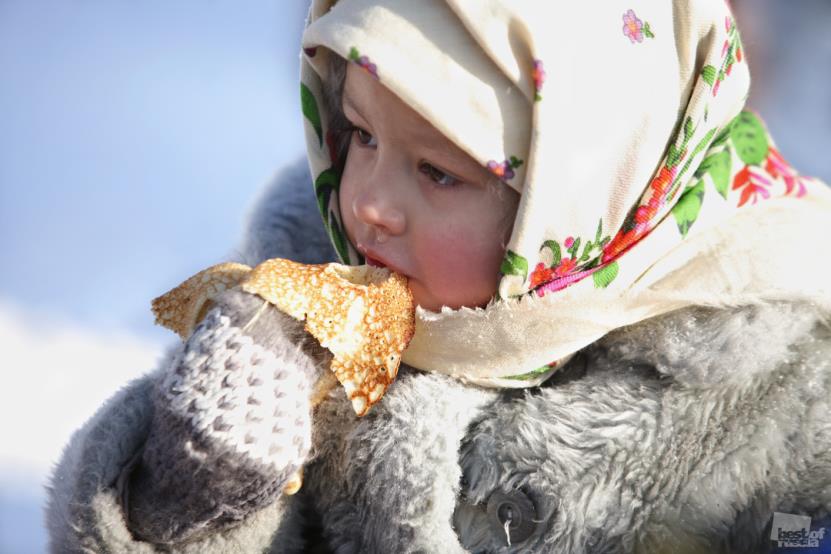 «Приезжай ко мне в гости, масленица, на широк двор: на горах покататься, в блинах поваляться, сердцем потешаться!»
«Приходите, заходитеНа румяные блины.Нынче Маслена неделя-Будьте счастливы, как мы!»
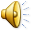 Защита проектов творческих групп проходила в Музее истории нашей школы.
Консультант: Жидеева Е.А.  /руководитель музея/
Жюри:           Яковлева Т.В./ директор Барвихинской СОШ/
                     Шиманская Г.Н./замдиректора Барвихинской СОШ/
                     Шумова Л.Н. / замдиректора Барвихинской СОШ/
                     Иванова С.Н./учитель начальных классов/
Временная экспозиция «Праздники России» оформлена учащимися и родителями 4-а класса.
Темы экскурсий:
 «Православные праздники России»
 «Государственные праздники России»
 «История и традиции нашей страны»
 «Быт и традиции русского народа»
Проведение лекций:
 «Народные праздники»
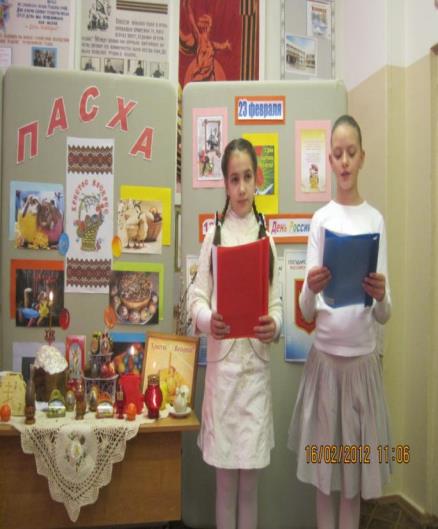 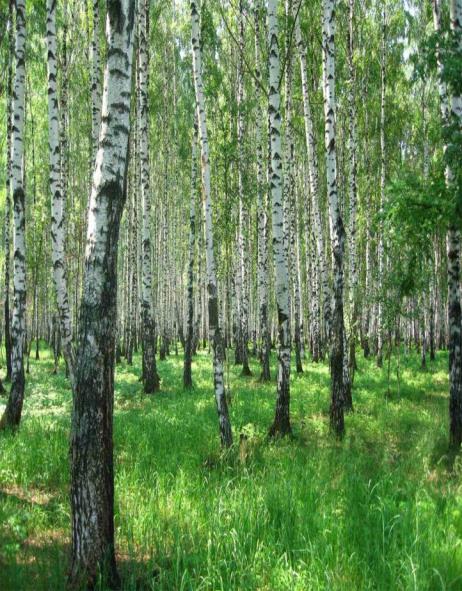 Здесь тёплое поле наполнено рожью,Здесь плещутся зори в ладонях лугов.Сюда златокрылые ангелы БожьиПо лучикам света сошли с облаков.
   И землю водою святой оросили,И синий простор осенили крестом.И нет у нас Родины, кроме России –Здесь мама, здесь храм, здесь отеческий дом.(П. Синявский)